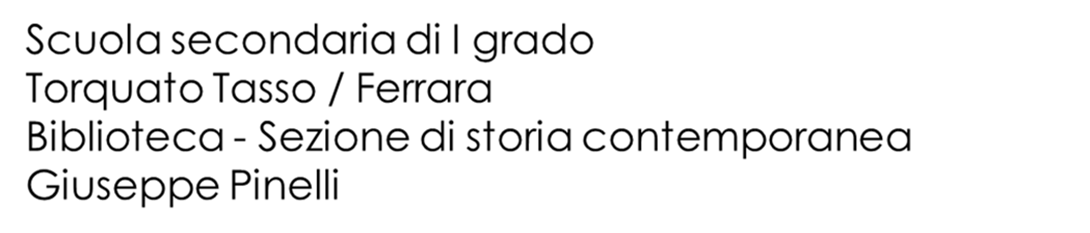 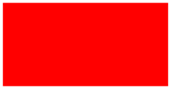 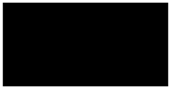 la storia contemporanea  nei disegni di Mauro biani
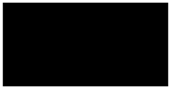 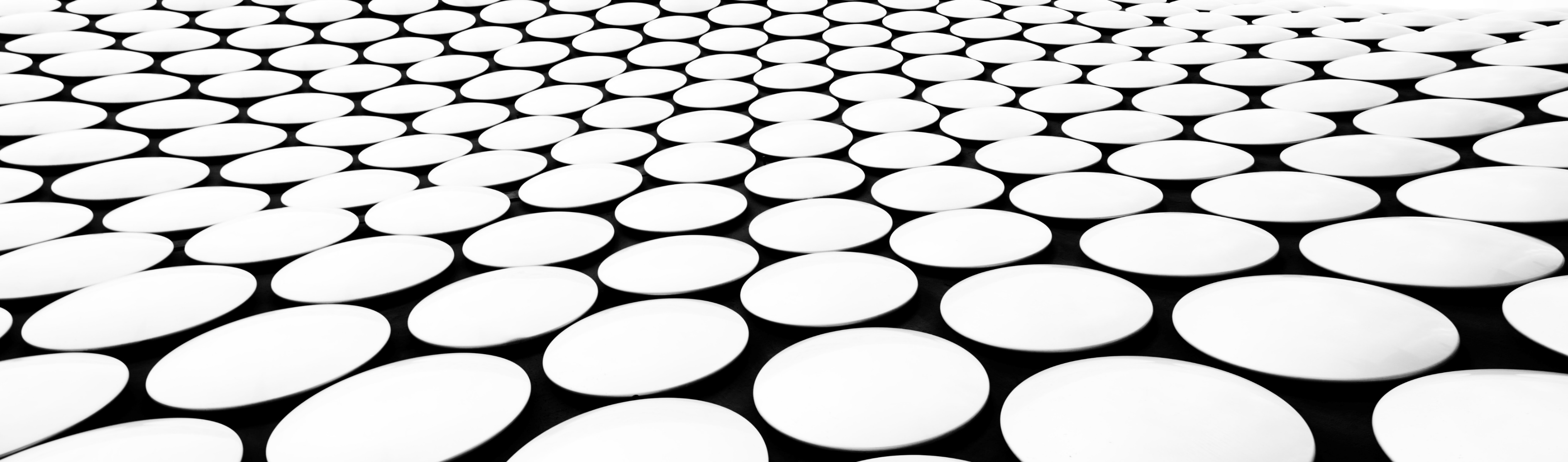 «La Repubblica», 1° maggio 2020
«La Repubblica», 29 febbraio 2020
«La Repubblica», 27 febbraio 2020
«La Repubblica», 21 febbraio 2020
«La Repubblica», 11 febbraio 2020
«L’Espresso», 11 febbraio 2020
«L’Espresso», 31 dicembre 2019
«La Repubblica», 4 dicembre 2019
«La Repubblica», 21 novembre 2019
«La Repubblica», 8 novembre 2019
«La Repubblica», 22 ottobre 2019
«il manifesto», 6 settembre 2019
«il manifesto», 20 aprile 2019
«il manifesto», 28 dicembre 2018